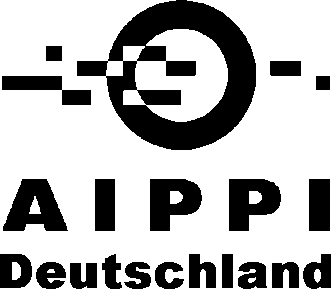 GERMAN
FRENCH
POLISH
AIPPI SEMINAR 2015
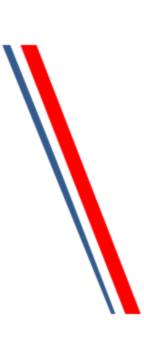 19 and 20 March 2015
Berlin
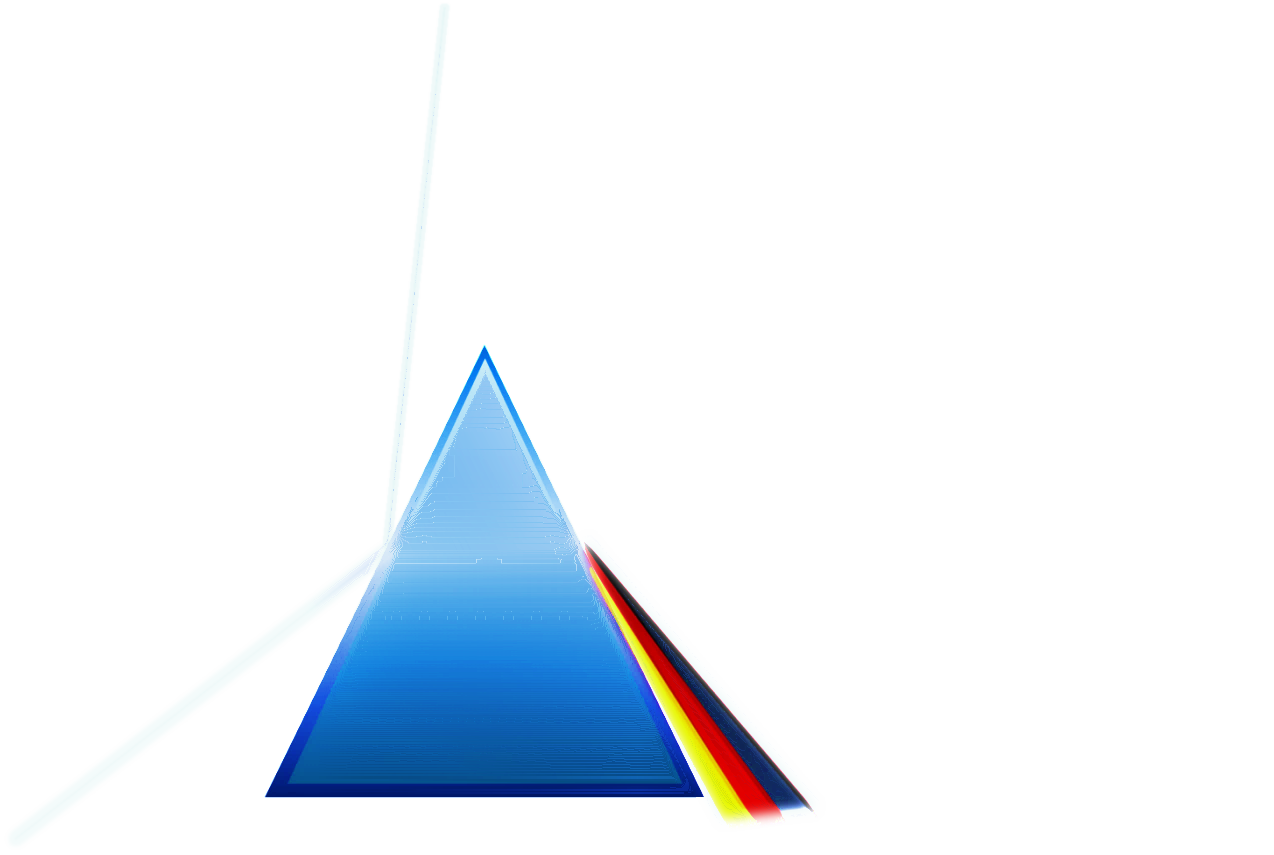 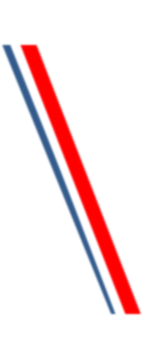 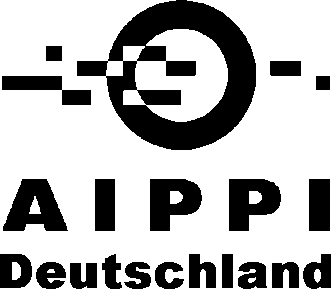 Thursday 19 March
12.30 – 13.30		Registration


13.30		Opening  of the Seminar

		The Presidents of the German, French and Polish Groups


13.45 – 15.15		Liability of directors and officers for infringement  of IPR

		Dr. Janusz Fiolka, Cracow
		Catherine Mateu, Cabinet Armengaud Guerlain, Paris
		
		
15.15 – 15.45		Coffee Break


15.45 – 17.15		Trade Secret Protection
		Dr. Karsten Königer, HARMSEN UTESCHER, Hamburg
		Justyna Rasiewicz, LDS Lazewski Depo and Partners, Warsaw
		Thomas Cuche, Duclos Thorme Mollet-Viéville et Associés, Paris




19.30		Dinner Reception
		Berlin Capital Club
		Mohrenstraße  30 (Hilton Hotel Rooftop), Berlin
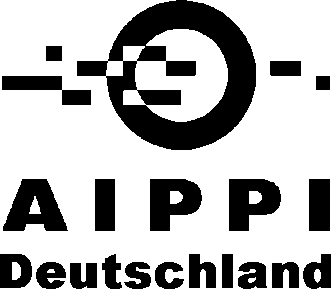 Friday 20 March
09.00 – 10.30		Parallel Sessions


		1. Patent Law – Disclaimers in patient information

		Dr. Ralph Nack, Noerr LLP, Munich
		Dr. Justyna Tokarzewska, Röhrenschef, Warsaw 
		Patricia Hec, Novartis, Paris


		2. Trademark Law – The Protection of Tradedress/Packaging

		Dr. Anke Nordemann-Schiffel, Boehmert&Boehmert, Potsdam
		Marcin Fijalkowski, Baker & McKenzie, Warsaw
		Olivia Bernardeau-Paupe, Hogan Lovells, Paris
		


10.30 – 11.00		Coffee Break


11.00 		Joint Sessions

11.00 – 12.30		Latest Developments in the Community Trademark Package
		Pauline Debré, Linklaters, Paris 
		Bartosz Krakowiak, Polservice, Warsaw
		Dr. hab. Ewa Skrzydlo-Tefelska, Soltysinski Kawecki & Szlezak, Warsaw


12.30 – 13.00		The Interpretation of International Treaties
		Dr. Hans-Peter Kunz-Hallstein, München
		

13.00 – 14.00		Lunch Break


14.00 – 14.30		Issues of Court Referrals to the CJEU
		Dariusz Szleper, Szleper Henry Avocats, Paris
			

14.30 – 15.15		UPC Update and conclusions for national litigation

		Dr. Andreas Kramer, Krieger Mes & Graf v. der Groeben, Düsseldorf
		Marek Lazewski, LDS Lazewski Depo and Partners, Warsaw
		Thomas Bouvet, Cabinet Véron et Associés, Lyon
		Hélène Corret, Cabinet Ores, Paris

		

15.15 – 15.45		Coffee Break

	
15.45 – 17.00		 UPC Update (cont‘d)

17.00		Closing Remarks
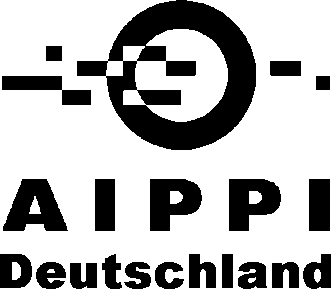 General Information
Venue		Landesvertretung  der Hansestadt Hamburg
		Jägerstraße 1-3
		10117 Berlin



Registration Form:

I hereby confirm my participation in the „German-French-Polish IP Seminar 2015“ 
on 19 and 20 March in Berlin.


…Mr.	…Mrs.	…Ms.

Family Name: ………………………….	First Name ………………………………….

Profession: …………………………….	Organisation ……………………………….

Address: ………………………………………………………………………………….......

…………………………………………………………………………………………………..

Telephone: ……………………………..	Mobile: ………………………………………

Fax: ………………………………………	E-Mail: ……………………………………….

Membership number (if known): …………………………………….


Registration Fee:  	… EUR 200 (AIPPI members)            … EUR 230 (non-members)

The registration fee shall be paid to:

Dt. Landesgruppe  AIPPI
Deutsche Bank AG   
IBAN: DE 6710070024 0076 6006 00
BIC:  DEUTDEDBBER

Please return the filled in form by 5 March 2015 to the Secretatry of the German Group of AIPPI, Dr. Ludwig von Zumbusch via e-mail: mail@aippi.de or Fax:+49 89 38387022